Youth Track Day 4
Accelerating Action with Youth 

26th November 2021
Steven Ramage is Chief Engagement Officer at the intergovernmental Group on Earth Observations (GEO) Secretariat in Geneva, Switzerland.

His role involves focusing on the connections between science, technology, policy and decisions in support of more than 100 UN Member States. He is on the Governing Boards of Digital Earth Africa and Digital Earth Pacific, a member of the UK Space Agency Earth Observations Advisory Committee and the Advisory Board of EO4GEO. Steven also works closely with the World Economic Forum.  

Steven was an owner/director of 1Spatial (geospatial software development and services company) in the UK before taking on a role as Executive Director of the Open Geospatial Consortium (OGC), and then Managing Director of Ordnance Survey International. 

He is a Visiting Professor at the Institute for Future Cities, University of Strathclyde, Glasgow and a Fellow of the Royal Geographical Society (RGS). He tweets as @steven_ramage and can be reached on LinkedIn via https://fr.linkedin.com/in/stevenr
Steven Ramage
Chief Engagement Officer
GEO Secretariat
General considerations
The Youth Track held during the GEO Week has helped bringing together youth from around the world along with senior researchers, scientists and policy makers into a dialogue on the role of young people in GEO.
Emphasis was placed upon sharing of experiences, showcasing of success stories and ideas about how GEO could shape its future Youth Community of Practice.
It has been raised several times that language is often seen as a heavy barrier to attract people and to get them actively involved.
Session X: Session Title
Slide 2
Day 1: Townhall meeting
The potential for GEO to act as a global partner for an internship system and to link with national agencies and companies was discussed. This could be also linked with the activities of the GEO Work Programme.
There are existing success stories of networks active in mentoring programs, by which GEO could be inspired. We need to focus on providing actual opportunities, not just to trainings and conferences.
Representatives from the private sector expressed their interest in providing opportunities for young people, but pointed out the difficulty to recruit, and the need to promote careers in EO & GIS, as well as linking with young people during their studies.
Slide 3
Day 2: Africa & Americas
An important point was raised concerning the need to work with existing youth networks (national, regional or global).
The value of a GEO Youth CoP could be to promote opportunities for youth in the GEO Work Programme and in GEO engagement priorities.
Also key is to give opportunities for young people to speak at the big GEO events such as the GEO Week and the GEO Symposium, either with a Youth Track or in regular/thematic sessions.
Slide 4
Day 2: Europe, CIS & Asia-Oceania
The involvement of young people in GEO has been key to successful activities by translating documents, supporting research efforts and supporting events but needs more visibility and recognition.
For a vibrant GEO Youth COP, a strong intergenerational relationship needs to exist among multiple generations for experience and knowledge sharing as demonstrated in the case of Armenia
For young people to go beyond superficial engagement in GEO activities, their capacity needs to be built. There are plenty of such opportunities e.g: UNEP's course in Eco-DRR and Nature-based Solutions: https://pedrr.org/mooc and the opportunities Youth Major group/youth stakeholder constituencies like U-Inspire offers
Slide 5
Lilian is the Founder of Women Conserve a grass root organization that aims to empower Samburu women to become great conservationists. 

She has worked at Northern Rangelands Trust (NRT) as Gender Specialist, in the Samburu County Government as Chief Officer in the Department of Gender, Culture and Social Services, at Action Aid International in Kenya as a Community Development Facilitator on Local Rights Programme (LRP) Elangata Wuas Kajiado County and at the German Agro Action (GAA) as a Community Mobilizer, Kajiado. 

Lilian is currently undertaking an MBA in Strategic Management and Leadership at Laikipia University and she holds a Bachelor of Arts Degree in Leadership and Management from St. Paul’s university, Nairobi and a Diploma in Community Development Project Planning & Mgt by Hampton Community College South Africa. Lilian speaks English, Swahili, Samburu, Maasai and Rendille.
Lilian Nguracha
Founder of Women Conserve
Samburu Tribe, Kenya
Youth Track Day 4


 
Break-out room discussions
Today: Launch of the Youth CoP
3 break-out rooms:
Advance youth inclusion in GEO events and highlight their participation
Leverage existing youth networks and link with GWP activities, (engagement priorities) and Regional GEO’s
Promote opportunities for internships and early careers jobs under the GEO umbrella (including private sector)
Facilitators:
Paul Ngozi Ojukwu
Florian Franziskakis
Facilitators:
Kavindu Ediriweera
Samuel Amos
Facilitators:
Rahma Hanifa,
Lilian Daphine
Steven Ramage
Slide 8
Leverage existing youth networks and link with GWP activities, (engagement priorities) and Regional GEO’s
Existing Platform:
U-INSPIRE Alliance, is an alliance of Youth and Young Professionals in SETI for DRR, including utilization of EO dan GEO. Currently in 12 country chapter: Indonesia, India, Nepal, Malaysia, the Phillipines, Japan, Pakistan, Central Asia, Afganishtan, Maldives, Thailand, China, and starting in Fiji. (https://linktr.ee/uinspire.alliance) 
U-INSPIRE Indonesia dan Nepal has conducted Geo DRR hackaton
Can Link to DRR_WG and CC_WG: 3 streams
ICIMOD & Himalaya GEO: can link to U-INSPIRE Nepal
Leverage existing youth networks and link with GWP activities, (engagement priorities) and Regional GEO’s
Internships and research projects- overall aim of enhancing community resilience  
Women in GIS-Uganda- Start with a project on Forestry and water-GFOI/GLOWS
Youth in Land Scapes Initiative- Land degradation Neutrality and Forestry- GFOI/LDN
UN Climate change and Universities’ Partnership Programme- Open- Addressing community challenges through various projects 
University for Climate Action (UNI4CA)- Also open
Leverage existing youth networks and link with GWP activities, (engagement priorities) and Regional GEO’s
Existing Platform:
Geospatial UK which aims to increase opportunities for young people in the geospatial sector: https://www.geospatialuk.org/
Leverage existing youth networks and link with GWP activities, (engagement priorities) and Regional GEO’s
Link from Existing Network to GEO:
DRR_WG and CC_WG: 3 streams
U-INSPIRE Alliance (currently in 12 country chapters)
U-INSPIRE Indonesia dan Nepal has conducted Geo DRR hackaton
ICIMOD & Himalaya GEO: can link to U-INSPIRE Nepal
GEO-GLOWS- Water 
GEO-GLAM- Agriculture  
GEO-  LDN- Land 
GEO- EO4-Health
Leverage existing youth networks and link with GWP activities, (engagement priorities) and Regional GEO’s
Action 1: GEO DRR-CC Hackaton
Action 2: GEO Youth (& Young Professionals) Community as a Network of Network in GEO for Youth and Young Professionals, linking to global agenda
Youth
Young Professionals (eg U-INSPIRE Alliance define up to 40 years old)
Early Career Researcher
Action 3:
Promote opportunities for internships and early careers jobs under the GEO umbrella (including private sector)
- Proposal to create a GEO Early Career Researcher Network to promote EO jobs and internships
- Create a monthly newsletter to showcase opportunities for young people
- Create a new platform to showcase opportunities for young people e.g. LinkedIn, Instagram, Facebook
- Broaden the network to increase impact
Advance youth inclusion in GEO events and highlight their participation
Integrating the Youths into the main events
    during the GEO plenary sessions.

Create a joint plan of action between the Youth CoP and the industry track committee.

Create a youth award category
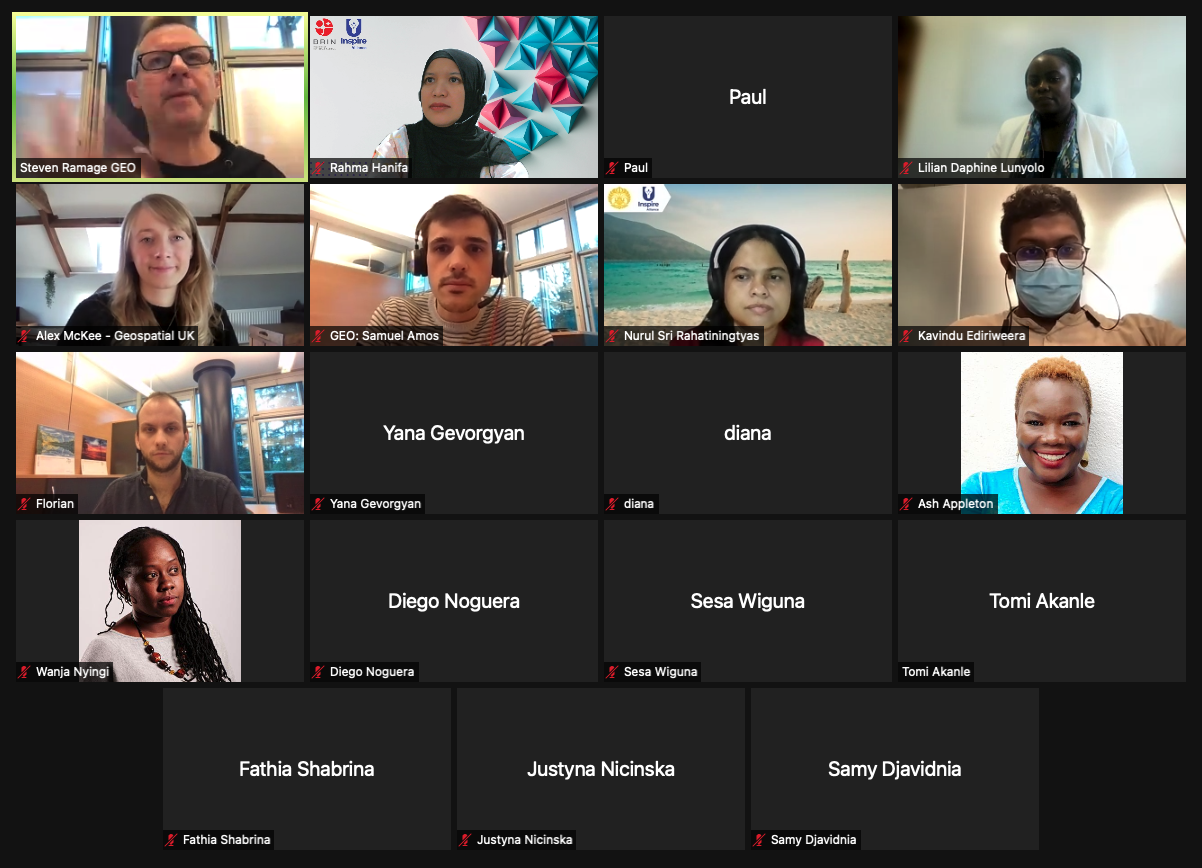 Slide 16